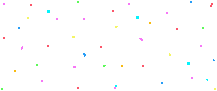 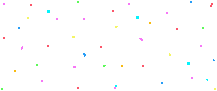 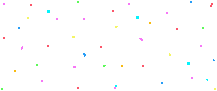 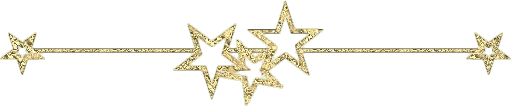 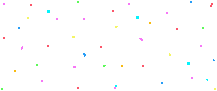 Интеллектуальная игра
Своя   игра
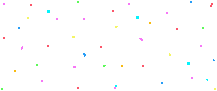 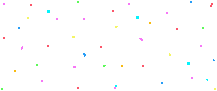 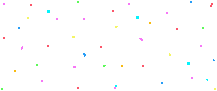 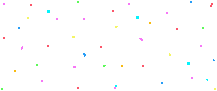 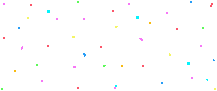 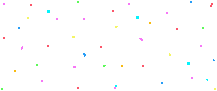 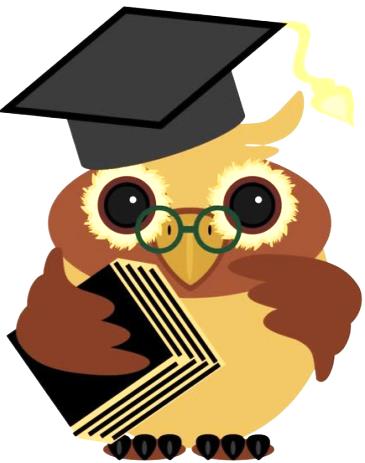 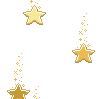 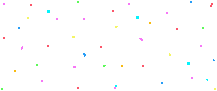 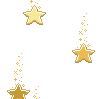 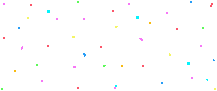 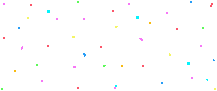 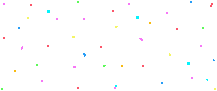 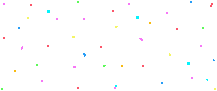 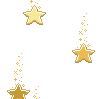 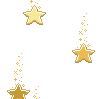 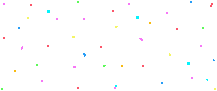 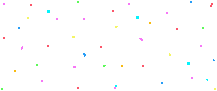 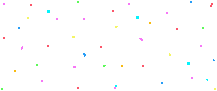 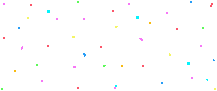 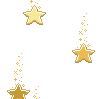 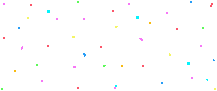 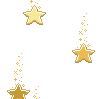 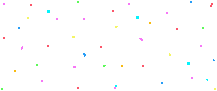 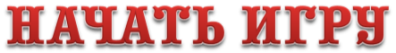 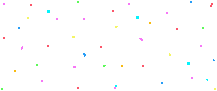 Подготовила
учитель начальных классов МБОУ «Яковлевская СОШ»
Мурашкина С.В.
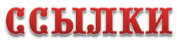 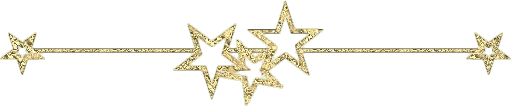 СВОЯ   ИГРА
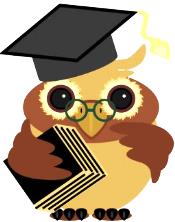 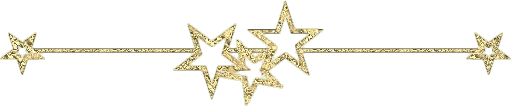 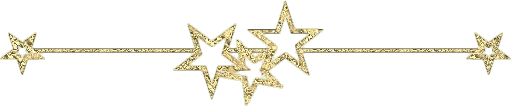 Русский язык
10
20
30
40
50
математика
10
20
30
40
50
10
литература
20
30
40
50
10
20
30
40
50
окружающий
разное
10
20
30
40
50
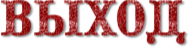 РУССКИЙ ЯЗЫК
10
Поставь ударение в словах: АЛФАВИТ, ЗВОНИШЬ, ДАЛА, ВЕСЕЛА.
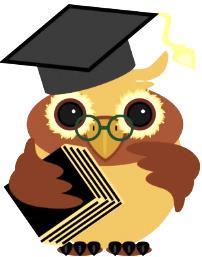 АЛФАВИТ, 
ЗВОНИШЬ, ДАЛА, ВЕСЕЛА.
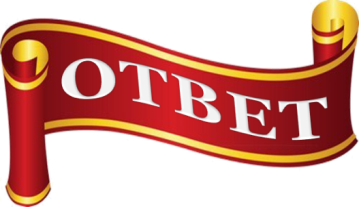 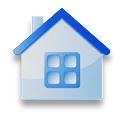 Русский язык
20
В каких словах число звуков не соответствует числу букв:
а)труд       б)коньки        в)время      г)разность
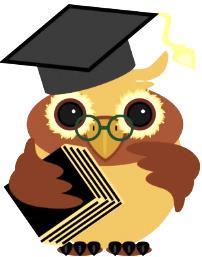 б)коньки  г)разность
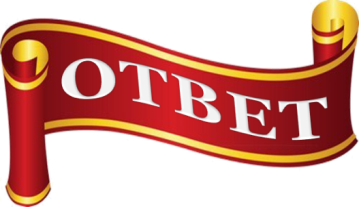 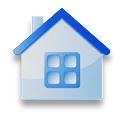 Русский язык
30
Сколько слов обозначающих действие, в стихотворении Агнии Барто?
Идёт бычок, качается,
Вздыхает на ходу:
– Ох, досточка  кончается,
Сейчас я упаду!
 а) 2       б) 3       в) 4       г) 5       д) 6
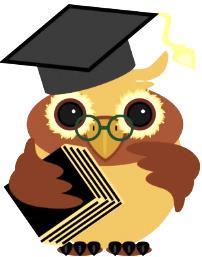 г) 5
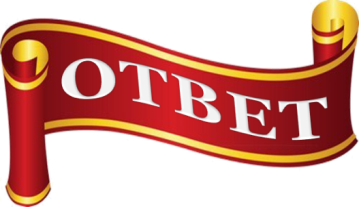 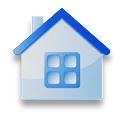 Русский язык
40
Заменить словосочетания близкими по смыслу глаголами:
повесить нос – …
ни в зуб ногой – …
клевать носом – …
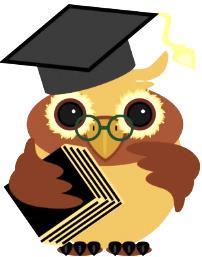 загрустить   не знать   дремать
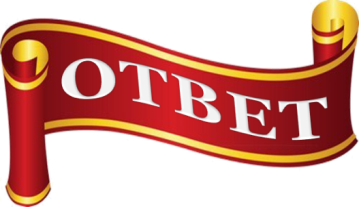 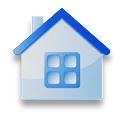 Русский язык
50
Сколько орфографических ошибок сделал ученик в предложении?
     По ваде бигут яркие лодочьки клиновых лесточков.
А) 3   Б) 4   В) 5   Г) 6
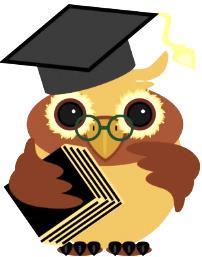 В) 5
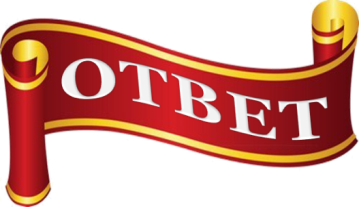 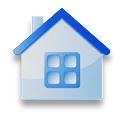 Математика
10
«На прямой отметили 4 точки. Сколько всего получилось отрезков, концами которых являются эти точки?»
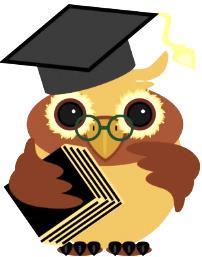 6 отрезков
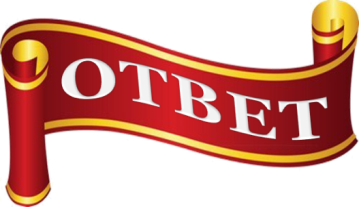 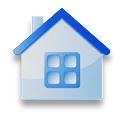 Математика
20
«Маша выше Тани, Таня выше Лизы. Кто выше всех? Кто ниже всех?»
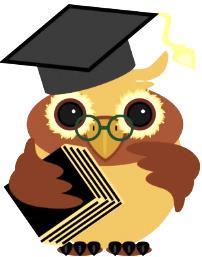 Маша выше всех, Лиза ниже всех.
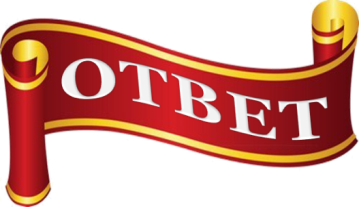 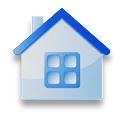 Математика
30
У Тани было 3 мяча: синий, красный и зеленый. Синий – не самый маленький, а зеленый
больше синего. Какого цвета самый маленький?
А) Красный;  Б) Синий;  В) Зеленый.
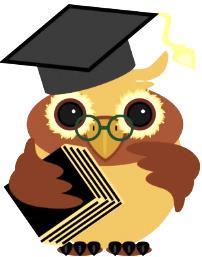 А) Красный
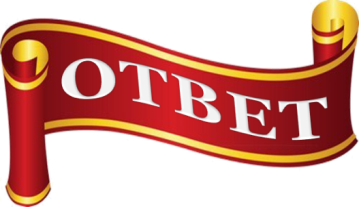 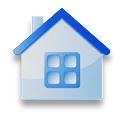 Математика
40
Праздничная свечка сгорает за 20 минут. На день рождения Коли в пирог вставили 7 свечек и не ели пирог, пока все свечки не сгорели. Сколько времени горели свечки все вместе?
А) 140 мин;  Б) 7 мин;  В) 20 мин;  Г) 70 мин
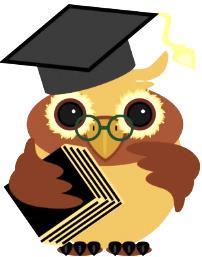 В) 20 мин
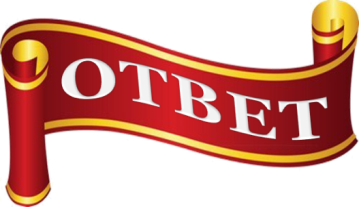 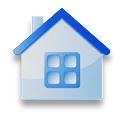 Математика
50
«Пара лошадей пробежала 60 км. Сколько километров пробежала каждая лошадь?»
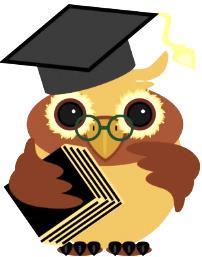 60 км
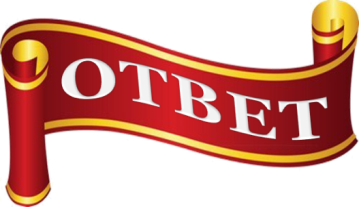 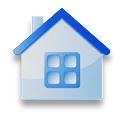 Литература
10
Какую фразу произносят очень быстро?
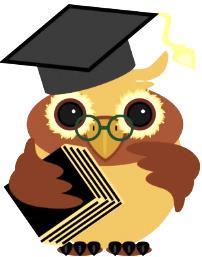 Скороговорку.
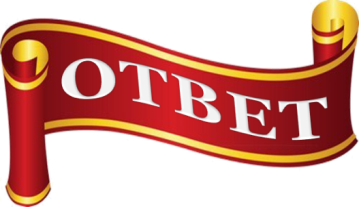 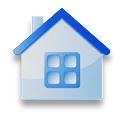 Литература
20
Вспомни «Сказку о рыбаке и рыбке» А. С. Пушкина и допиши слова, признаки которых здесь  названы.
 Золотая ……
 Разбитое…..                                                              Сварливая….
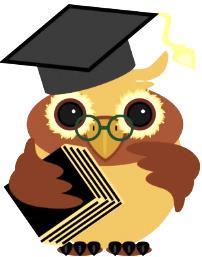 рыбка    
                                 корыто  
                                 баба
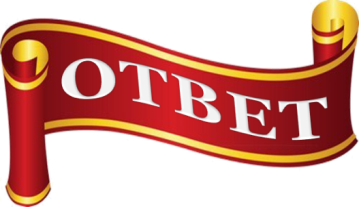 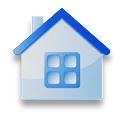 Литература
30
Назовите автора стихотворения «Жила-была собака»
А) А.Барто Б) И. Пивоварова  В) М. Бородицкая
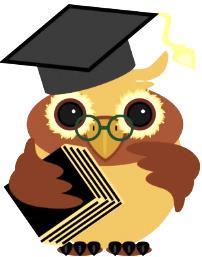 Б) И. Пивоварова
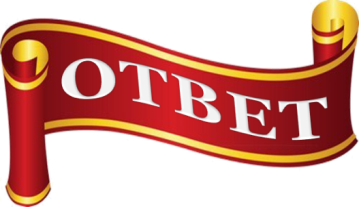 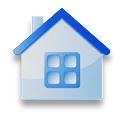 Литература
40
Найди среди перечисленных произведений рассказ:
А) «Бриф!Бруф! Браф!»  Б) «Фантазёры» 
В) «Уехал младший брат»
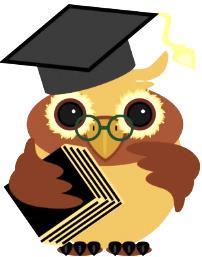 Б) «Фантазёры»
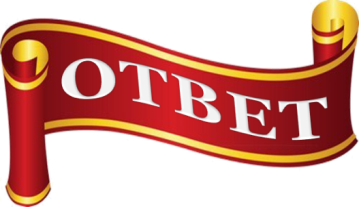 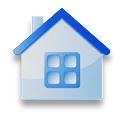 Литература
50
Вспомни, как звали пса в сказке А. Пушкина «Сказка о мёртвой царевне и семи богатырях»
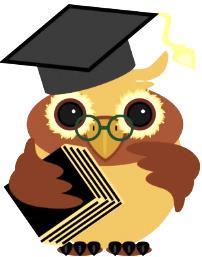 Соколко
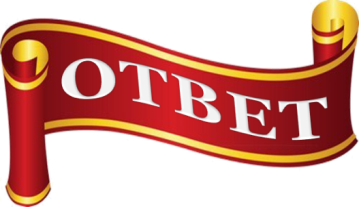 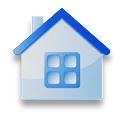 Окружающий мир
10
Что делает еж зимой?
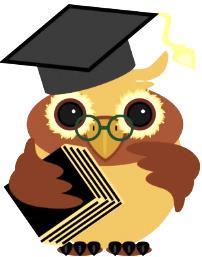 спит
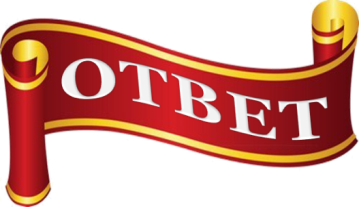 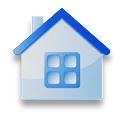 Окружающий мир
20
Отчего на нашей планете происходит смена времен года?
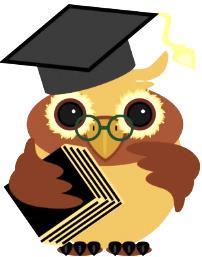 от движения Земли вокруг Солнца
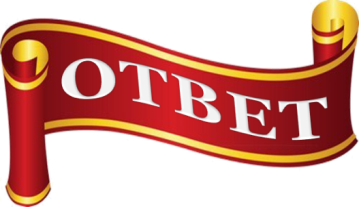 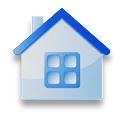 Окружающий мир
30
Атмосфера- это
            а) слой воздуха, который окружает Землю;
	б) слой воды, который окружает Землю
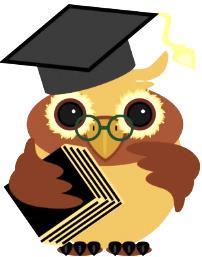 а) слой воздуха, который окружает Землю
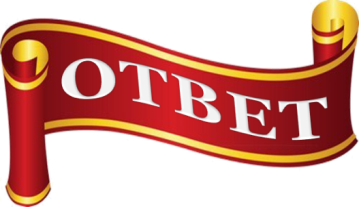 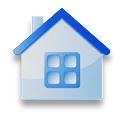 Окружающий мир
40
Из каких зёрен делают кашу « Геркулес»?
а) пшеница        б) овёс          в) рис         
г) просо
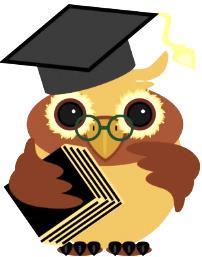 б) овёс
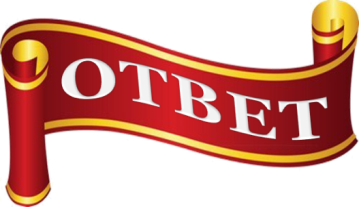 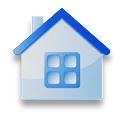 Окружающий мир
50
Растает ли снежная баба, если на неё надеть шубу? Почему?
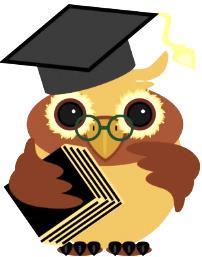 Нет. Шуба не греет, а сохраняет тепло.
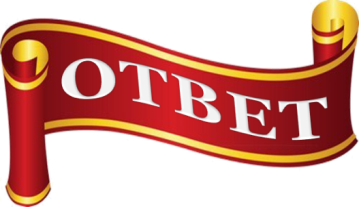 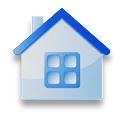 Разное
10
Скрипичный, водяной, замочный…
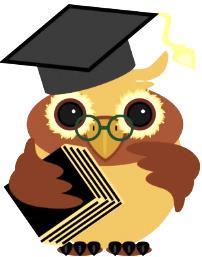 ключ
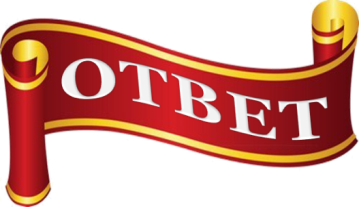 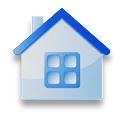 Разное
20
Музыкальный жанр, особенно любимый военными.
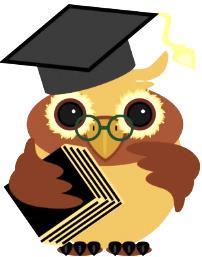 марш
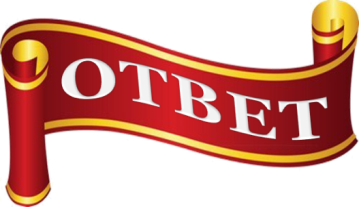 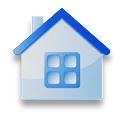 Разное
30
Его можно съесть или… намазать на сапог.
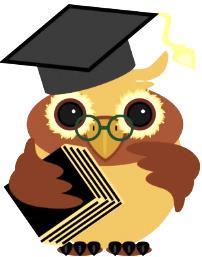 крем
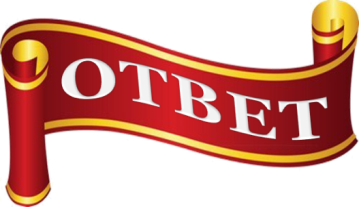 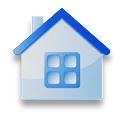 Разное
40
Что можно приготовить, но нельзя съесть?
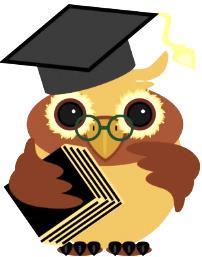 уроки
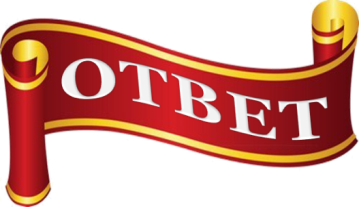 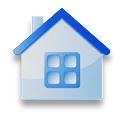 Разное
50
Может ли страус назвать себя птицей?
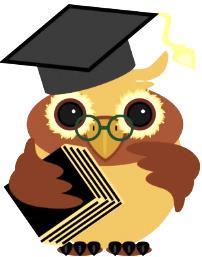 Нет, не умеет разговаривать.
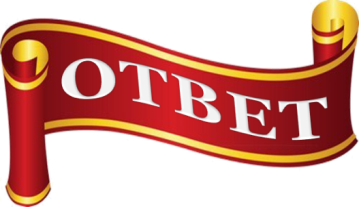 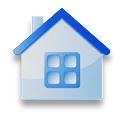 Интернет-ресурсы
Сова:    http://serp-dm.ru/_nw/0/71629456.jpg
Лента:   http://pixelbrush.ru/uploads/posts/2013-09/1378896989_02.jpg 
 Уголок со звездами:   https://img-fotki.yandex.ru/get/5109/svetlera.16c/0_5662a_8158dd54_orig 
Золотые анимированные звездочки (1 слайд): http://img0.liveinternet.ru/images/attach/c/3/77/957/77957384_77772038_zvezdochki.gif
«Конфетти» (1 слайд):   http://img1.liveinternet.ru/images/attach/b/2/2/633/2633622_6076627_5283499_i102714521_66418.gif 
Разделитель:   http://domashniirestoran.ru/images/star-511-106(3).gif
На момент создания шаблона все ссылки 
являются активными.